西师大版四年级数学上册
三位数除以两位数的除法
笔算除法
WWW.PPT818.COM
教学目标
本节课我们主要来学习商是两位数的除法的笔算，同学们要掌握笔算的方法，能够正确的笔算商是两位数的除法，并且能够解决相关的实际问题。
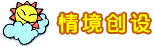 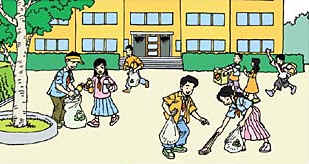 清洁校园
18
576
）
先算18除什么数？
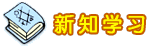 学校共有576名学生，每18人组成一个环保小组。可以组成多少组？
32
576÷18=_____（组）
3
2
54
36
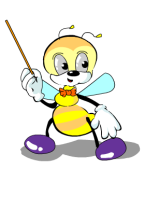 36
0
答：可以分成32个小组。
31
930
）
除到十位余下的数是0怎么办？
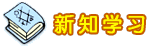 同学们共收集了930节废电池，平均每天收集废电池多少节？
30
930÷31=_____（节）
3
0
93
0
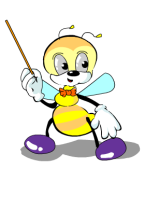 答：平均每天收集废电池30节。
除数是两位数的除法
除的顺序
商的位置
余数的大小
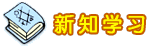 先用除数试除被除数的前两位数，如果前两位数比除数小，再除前三位数。
除到被除数的哪一位，就把商写在那一位上面。
每求出一位商，余下的数必须比除数小。
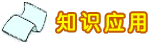 实验小学四年级学生收集植物标本情况统计表
第一组
第二组
第三组
第四组
15
13
16
14
人       数
120
196
143
192
植物标本总件数
11
12
14
平均每人收集件数
8
你还想提出什么问题？
先说出每道题的商是几位数，再在             里填上商。
÷24
÷18
144
126
312
414
720
162
168
288
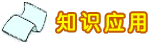 6
7
13
23
30
9
7
16
公共汽车
小汽车
火车
速度
42千米/时
63千米/时
84千米/时
行252千米用的时间
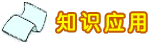 王平家距外婆家有252千米，暑假他做了一个调查，请帮王平把表填完整。
6小时
4小时
3小时
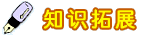 你能根据以下的线索找百宝箱的密码吗？
1.宝箱的密码是一个六位数。
2.这个六位数在800000与900000之间，并且千位
   上是0，十位上是4，百位数和个位数。
3.密码是十万位、万位、千位上数字组成的三位
   数除以百位、十位上数字组成的两位数，商是
   35。
你学会了吗？
本节课我们主要学习了商是两位数的除法，同学们要掌握计算的方法，能够正确的计算商是两位数的除法，并且能够解决相关的实际问题。